Winning the Accessibility Challenge
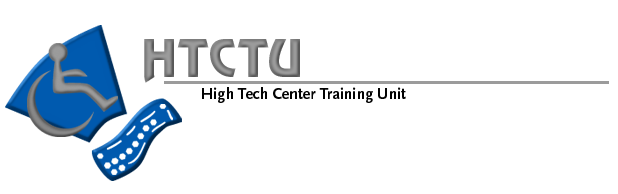 Gaeir Dietrich  HTCTU Director
www.htctu.net  www.toolsthatinspire.com
11/2/2017
www.htctu.net
1
Accessibility Process
Buy and create the most accessible ICT that you can

Accommodate what is not fully accessible

If equally effective accommodations not feasible, do not require the technology
11/2/2017
www.htctu.net
2
Rehabilitation Act of 1973
Section 504 is about accommodation.
Making it work for individuals
Disability service offices created to serve students’ needs.
Section 508 is about access.
Create accessible software, Web sites, videos, and documents.
Purchase accessible products.
Campuswide responsibility
11/2/2017
www.htctu.net
3
United We Stand
Access and accommodation work together
It’s a continuum
Not fully accessible? Accommodate.

But beware…
Some technology cannot be accommodated! Technology that cannot be accommodated cannot be required.
11/2/2017
www.htctu.net
4
How will you accommodate?
Can still use materials that are not fully accessible, as long as you can accommodate individual needs in an equally effective manner

Make accommodation planning part of the design strategy and buying decisions!
11/2/2017
www.htctu.net
5
Information and Communication Technology (ICT)
Electronic & Information Technology (E&IT)
Complying with the Section 508 Standards
11/2/2017
www.htctu.net
6
Section 508 Refresh
Final Rule became effective in March, 2017
For Web content, Non-Web Documents, and Software – this means WCAG 2.0, Level A and Level AA
Web Content Accessibility Guidelines
11/2/2017
www.htctu.net
7
When Do Standards Apply?
Section 508 standards apply to the California community colleges
As purchasers of ICT
As creators of ICT
Standards are not enforceable on the vendors!
Compliance is up to us
Exactly What IS the Standard?
The standard is WCAG 2.0 Level AA
Web Content Accessibility Guidelines
From W3C (World Wide Web Consortium)

Guidance on Applying WCAG 2.0 to Non-Web Information and Communications Technologies 
https://www.w3.org/TR/wcag2ict/
11/2/2017
www.htctu.net
9
ICT Standards Apply
Two ways Section 508 applies
1. Creating ICT
Web pages
Online documents & courses
Software & apps
2. Purchasing ICT
Choose the most accessible product that meets your needs
11/2/2017
www.htctu.net
10
In the beginning was the Web…
Section 508 Standards: Creation
11/2/2017
www.htctu.net
11
What Needs to Be Accessible
Anything on the Web
Webpages
Websites
Online forms
Online courses
Videos

If it’s on the Web, it must be accessible!
11/2/2017
www.htctu.net
12
External or Internal
ALL public facing content (documents, webpages, videos, etc.) must be accessible under the new standards

Non-public documents must be accessible in eight categories of official communications
11/2/2017
www.htctu.net
13
Eight Categories
(1) Emergency Notifications
(2) Decisions adjudicating administrative claim or proceeding;
(3) Program or policy announcements
(4) Notices of benefits, program eligibility, employment opportunity, or personnel action
11/2/2017
www.htctu.net
14
Categories cont.
(5) Formal acknowledgements of receipt
(6) Survey questionnaires
(7) Templates and forms
(8) Educational and training materials
11/2/2017
www.htctu.net
15
What Does Accessible Mean?
Documents
Must be readable with assistive technology
Follow the LIST
Links named logically
Images described (alt text)
Styles and structure consistent and logical
Table header cells marked
For best access
Post a PDF and the original DOC or RTF
11/2/2017
www.htctu.net
16
Multimedia
Videos 
Captioned
Plan for audio description—text description, for instance
Campus-created videos, verbalize process so audio description is already there
If you have a transcript, post that as well
Audio-only podcasts
Transcripts
11/2/2017
www.htctu.net
17
What about Software?
Learning software/apps
Either have accessibility built-in or work with assistive technology
Learning objects
Either accessible from the vendor or can be made accessible
11/2/2017
www.htctu.net
18
And if it’s not accessible?!?
Work with DSPS to determine if an equally effective alternative exists

If an equally effective alternative does not exist, you cannot require the material / software / learning object, etc.
11/2/2017
www.htctu.net
19
Content vs. Container
Academic freedom is about the content.
Section 508 is about the container.

Conforming to Section 508 simply allows equal access to the content.
www.htctu.net
20
How do we ensure access?
Commitment to an Accessible Web
Many Recent OCR Web Cases
Requirements for access have been consistent
Conduct accessibility audit of website
Make web pages accessible
WCAG 2.0 Level AA held as benchmark—same for DOJ
Set up system of testing and accountability (including quality assurance)
Requirements cont.
Verify vendor’s claims of accessibility for third party materials
Content must be made accessible or removed from site
Include a process on the website to allow the reporting of inaccessible content
Train all appropriate personnel on web accessibility
Bottom Line
Websites must be accessible
Including materials posted to the website (videos, PDFs, etc.)
Third party materials from vendors must be accessible or be removed
The campus is responsible to verify vendor’s claims of accessibility
On-going accessibility testing of the site is required
Accountability
A system of accountability must be in place
OCR says sufficient resources must be provided to ensure accessibility
“The Plan for New Content must include sufficient quality assurance procedures, backed by adequate personnel and financial resources, for full implementation.”
Make It Easy!
Train “accessibility experts” to support staff
Develop an accessibility “help desk”
Questions need to be answered quickly!
One model: Each department has one person who becomes an expert in accessible documents
Web Content Accessibility Guidelines
WCAG 2.0
11/2/2017
www.htctu.net
27
Organization of WCAG 2.0
4 Principles
12 Guidelines
Not testable, but provides generalized framework
38 Success Criteria (for Level A/AA)
Success Criteria are Yes / No statements
Supported by detailed documentation (including How to Meet, Understanding the Success Criteria, Sufficient and Advisory techniques, etc.)
11/2/2017
www.htctu.net
28
Perceivable Guidelines
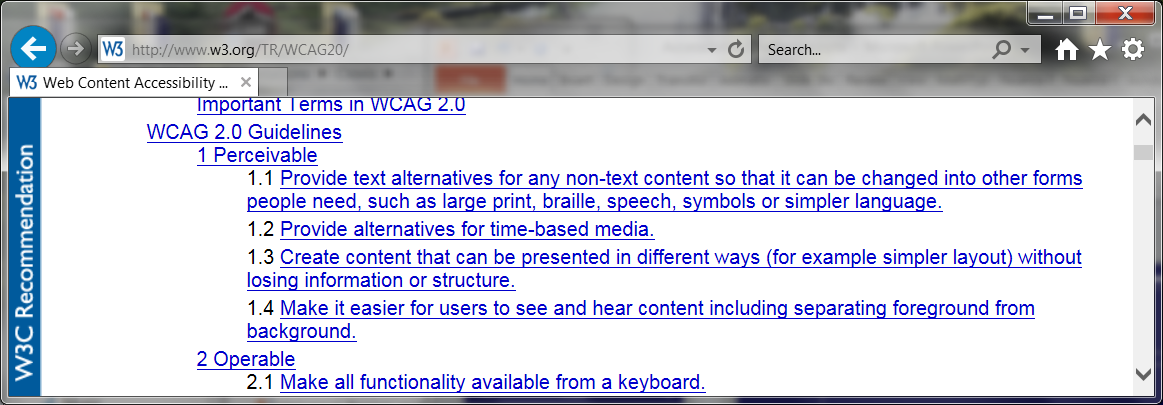 11/2/2017
www.htctu.net
29
Guideline 1.4 Criteria
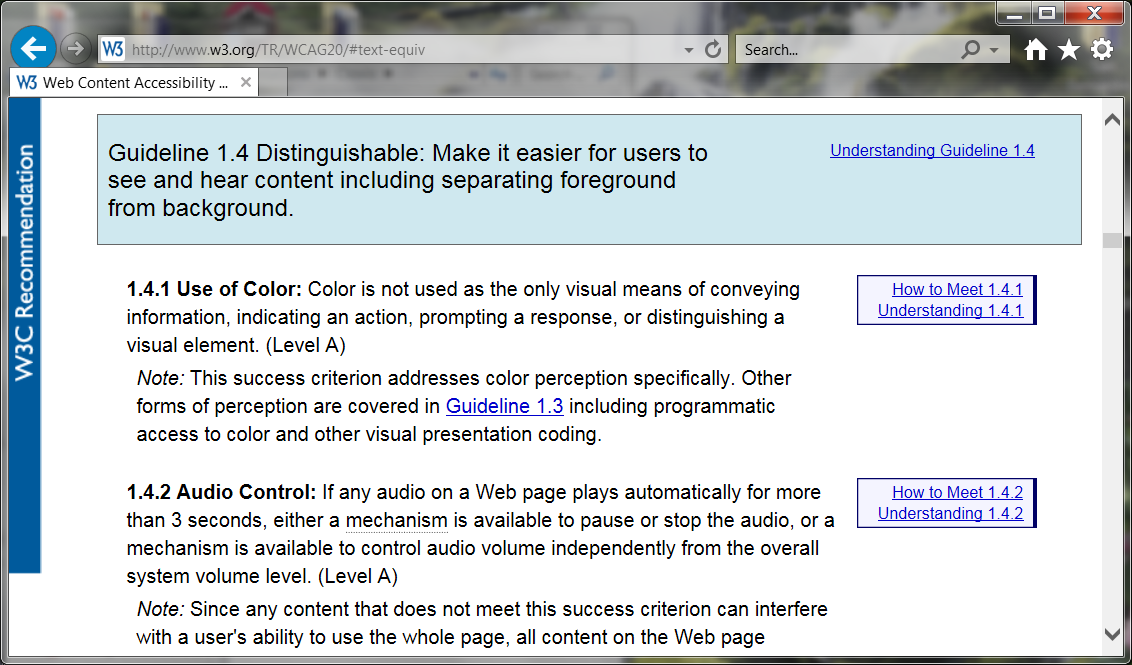 11/2/2017
www.htctu.net
30
Accessible checklist?
Web Content Accessibility Guidelines (WCAG) 2.0 checklist from the W3C (World Wide Web Consortium)
www.w3.org/TR/2006/WD-WCAG20-20060427/appendixB.html
11/2/2017
www.htctu.net
31
Checklist for 1.4
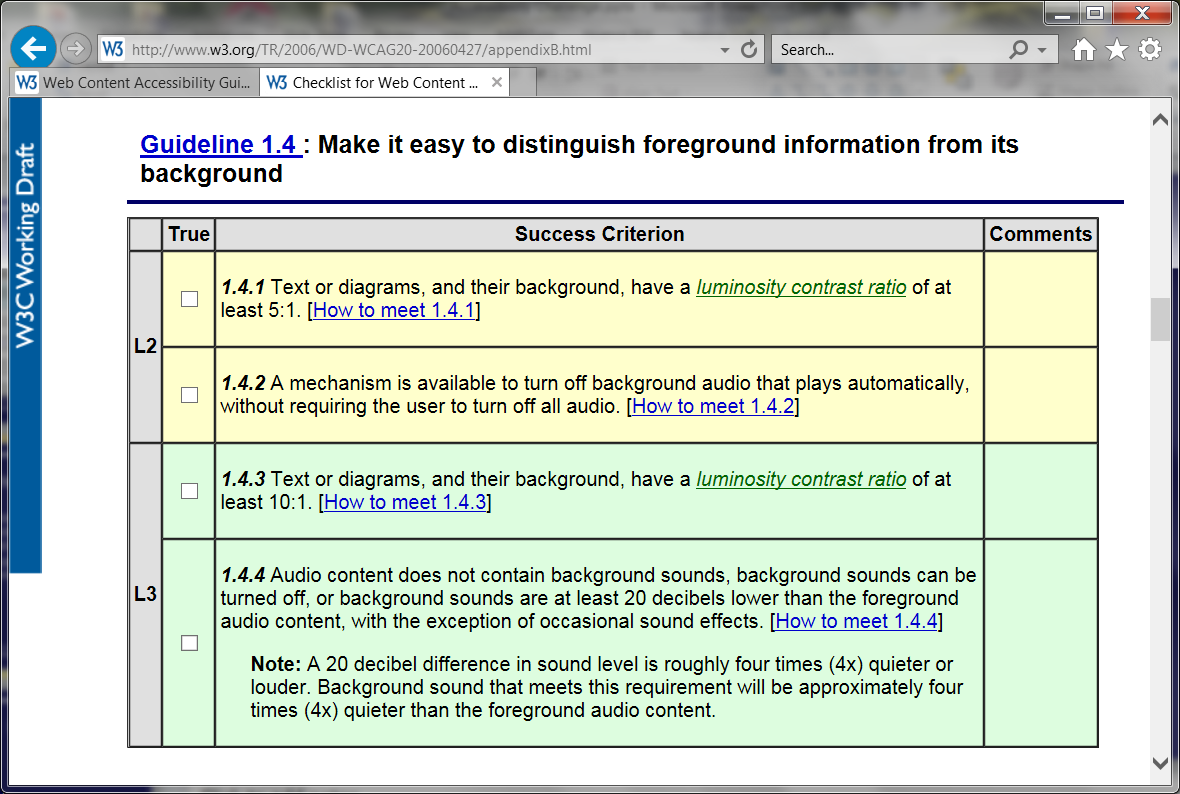 11/2/2017
www.htctu.net
32
In a Nutshell: Four Guidelines
Perceivable
Operable
Understandable
Robust

Let’s see how POUR applies to forms!
11/2/2017
www.htctu.net
33
Perceivable
Provide text for non-text elements
Alt text for graphics
Labels for form fields
Use structure
Be aware of how instructions and buttons associate with the text
Use good contrast
Make sure that text can be distinguished easily from the background
11/2/2017
www.htctu.net
34
Operable
Make sure everything works from the keyboard
Make sure the tab order is logical
Do not require a mouse
Make content easy to find and navigate
Use logical headings
Use logical link names
Make sure header rows in tables are clearly marked
11/2/2017
www.htctu.net
35
Understandable
Write clearly
Define terms
Spell out acronyms
Always write out the first time used
Use tooltips for clarity on fields
Use the language setting
11/2/2017
www.htctu.net
36
Robust
Use good design to ensure that the document will work with all assistive technology
Not just JAWS
11/2/2017
www.htctu.net
37
In Summary
Perceivable
Operable
Understandable
Robust

So POUR yourself into your forms!  ;-)
11/2/2017
www.htctu.net
38
Practical Accessibility for Documents
Follow the LIST
11/2/2017
www.htctu.net
39
Helpful Acronym
Use this “colored” LIST for access!

Links
Images
Structure
Table

And watch your color contrast!
40
11/2/2017
www.htctu.net
Use Color Carefully!
Do not represent information ONLY with color
Use a combination of color and text/ symbols
Color contrast must be clear; foreground and background clearly differentiated
Black on white—good
Yellow on white—not good
11/2/2017
www.htctu.net
41
Color Contrast Help
Color Contrast Analyzer (CCA)
http://www.paciellogroup.com/resources/contrastanalyser/
http://colorsafe.co
Shows colors you can use together
Color Simulators
http://www.color-blindness.com/coblis-color-blindness-simulator/
http://colororacle.org/
42
11/2/2017
www.htctu.net
L is for Links
Instead of …
Click here for document X
Use the name or description as the hyperlink
Document X has the information you need
11/2/2017
www.htctu.net
43
Links
Link names should make sense out of context

Do not use underlining for anything other than hyperlinks
11/2/2017
www.htctu.net
44
Links Benefits
Benefit for you
You don’t lose connection with your materials when you make edits
Linking to documents and learning objects by their names allows you to keep track of them easily!
Benefit for others
What you get when you click is clear
Screen reader users can use a “links list”
11/2/2017
www.htctu.net
45
I is for Images
Add very brief text description

If graphic is simply decoration
Provide a super brief description (e.g., “ivy border”)
OR make it “background” in PDF
OR use a null tag on the web “_”
If graphic is informative
Describe as succinctly as possible
11/2/2017
www.htctu.net
46
Images
Add alt text
If graphic copied from the internet, remove any attached hyperlinks
Place images “inline”
Do not wrap text around them
Can get same effect using columns, and that is fine
If images have text, include in alt text as needed
11/2/2017
www.htctu.net
47
Describing Graphics
First figure out the purpose (intent) of the graphic.
Is it decoration or information?
If information, what does the graphic convey?
What is it?
Does the student need to do something with the graphic (part of an exercise)?
11/2/2017
www.htctu.net
48
Informational Graphics
Keep descriptions short
12 words or fewer is usually best
Do not repeat caption or information already in text
In some cases where more is needed, DSPS can create tactile graphics
Tactile graphics are raised line interpretations of the graphic
11/2/2017
www.htctu.net
49
No One Right Way
There is no single best way to describe graphics.

Just remember…
Keep context in mind
Ask yourself: Is this something the person really needs to hear?
11/2/2017
www.htctu.net
50
Exercise 1
In a book about health, this full-page photo appears at the beginning of a chapter on nutrition:
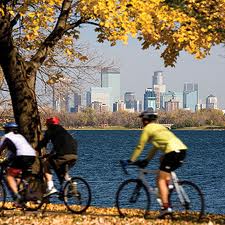 11/2/2017
www.htctu.net
51
Possible Alt Text Exercise 1
The photo is decorative.
It is simply illustrating the theme of the book.
Keep the description simple:
People biking 
Cyclists
If you really want more…
3 people cycling along a river
11/2/2017
www.htctu.net
52
Logo Example
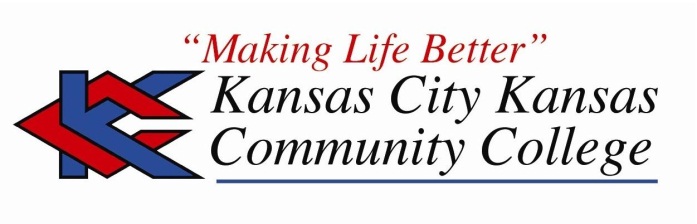 Kansas City Kansas Community College
Presents an Evening of Jazz
Come join us for two hours of wonderful jazz by the lake. …
Possible Alt Text Logo
The logo is mostly decorative, somewhat informational.

Logo is branding, but is essentially decorative from the user’s viewpoint.
Keep it simple; first time include all text.
Kansas City Kansas Community College logo, Making Life Better
KCKCC logo
Images Benefits
Benefits for you
Requires “out of the box” thinking
Text becomes searchable online

Benefits for others
Text appears on mouse-over (PDF or HTML), clarifying purpose of graphic
Reinforces vocabulary
Higher “hit” on Google
11/2/2017
www.htctu.net
55
S is for Structure (& Styles)
Use styles
Headings
Use in order (heading 1, then 2, etc.); do not skip numbers
Lists / bulleted lists / numbered lists
Index (for stairstep indents, outlines)
DO NOT use text boxes
*Note: headings provide navigation points—both for screen reader users and for anyone using the “navigation pane.”
11/2/2017
www.htctu.net
56
In General
Font size and readability
12 point is good
Avoid fonts that will be difficult to read online (use sans serif fonts)
Avoid using enter key for spacing
Use spacing in the styles or on individual paragraphs as needed
Avoid using space bar for multiple spaces
57
11/2/2017
www.htctu.net
Styles Benefits
Benefits for you
Allows easy changing and editing
Improves document navigation
Can use “outline” view to rearrange sections
Automatic table of contents
Benefits for others
Improves document navigation for all—headings useable with screen readers
11/2/2017
www.htctu.net
58
T is for Table
Mark the header row* in your tables

Word calls this “Repeat as header row at top of every page” 
*If first column has headers, those header cells will need to be marked in Adobe Acrobat Pro.

Use columns instead of tabs
If absolutely necessary, use decimal tabs
11/2/2017
www.htctu.net
59
Tables
Mark headers (rows and columns)
Do not break rows across page
Best not to merge cells
Put table title before the table
Use columns, not tables, just for layout
For boxed text, use columns and add a decorative border
Add a table summary (alt text)
11/2/2017
www.htctu.net
60
Table Benefits
Benefits for you
Always see header row, even across multiple pages
Lessens reformatting/editing issues
Benefits to others
Screen reader users will be able to hear the header text repeated as needed
Users of large print will still see header row when enlarging text
61
11/2/2017
www.htctu.net
Check Your “LIST”
MS Word has a very good built-in accessibility checker

File > Check for Issues
11/2/2017
www.htctu.net
62
MS Word Built-in Checker
11/2/2017
www.htctu.net
63
PowerPoint
Accessible PowerPoint
Themes
Use built-in themes (under design tab)
Allows user to adjust contrast as needed
Styles are applied automatically
Make sure the first slide uses the “title slide” layout
Use other layouts as appropriate
Give each slide a unique name
11/2/2017
www.htctu.net
65
LIST in PPT
√ Links
	Use logical link names
√ Images
	Briefly describe graphics with alt text
√ Structure 
	Use built-in themes
	Use “title” slide first
	Give each slide a different title
11/2/2017
www.htctu.net
66
LIST Continued
√ Structure 
Watch out for blank boxes in the footer
√ Tables
Mark header row
Add a table summary (alt text)
Best not to merge cells
11/2/2017
www.htctu.net
67
PPT Accessibility
Run the built-in accessibility checker
File > Info > Check for issues
11/2/2017
www.htctu.net
68
Others can help!
Resources
Accessible Canvas
Canvas tutorials available on the OEI website:
https://ccconlineed.instructure.com/courses/98 
Canvas Rich Media Editor
Allows styles, alt text for images
Videos
Create transcript and upload as “subtitles”
https://guides.instructure.com/m/4152/l/719744
11/2/2017
www.htctu.net
70
Accessible Web
W3C Guidelines
WCAG (Web Content Accessibility Guidelines) 2.0 
http://www.w3.org/TR/WCAG20/
www.w3.org/WAI/WCAG20/quickref/

Web Accessibility Initiative (WAI)
www.w3.org/WAI/
Helpful Sites
WebAIM
http://webaim.org/
http://webaim.org/techniques/acrobat/forms#other

DO-IT (University of Washington)
http://www.washington.edu/doit/
Digital Media
DCMP Captioning Key
http://www.dcmp.org/captioningkey/
NCAM – STEM 
http://ncam.wgbh.org/experience_learn/educational_media/stemdx/guidelines
WGBH – Web Media
http://ncam.wgbh.org/invent_build/web_multimedia/accessible-digital-media-guide/guideline-h-multimedia
11/2/2017
www.htctu.net
73
Online Learning
@ONE four-week course
Accessible DE
http://www.onefortraining.com/ 
Professional Learning Network
Hosts trainings from Lynda.com
Prolearningnetwork.cccco.edu./creating-accessible-documents
Free for CCCs
11/2/2017
www.htctu.net
74
Accessibility Help Desk
CCC Accessibility Center
www.ccctechnology.info
Create an account so that staff can respond to queries
11/2/2017
www.htctu.net
75
Your Sidekick!
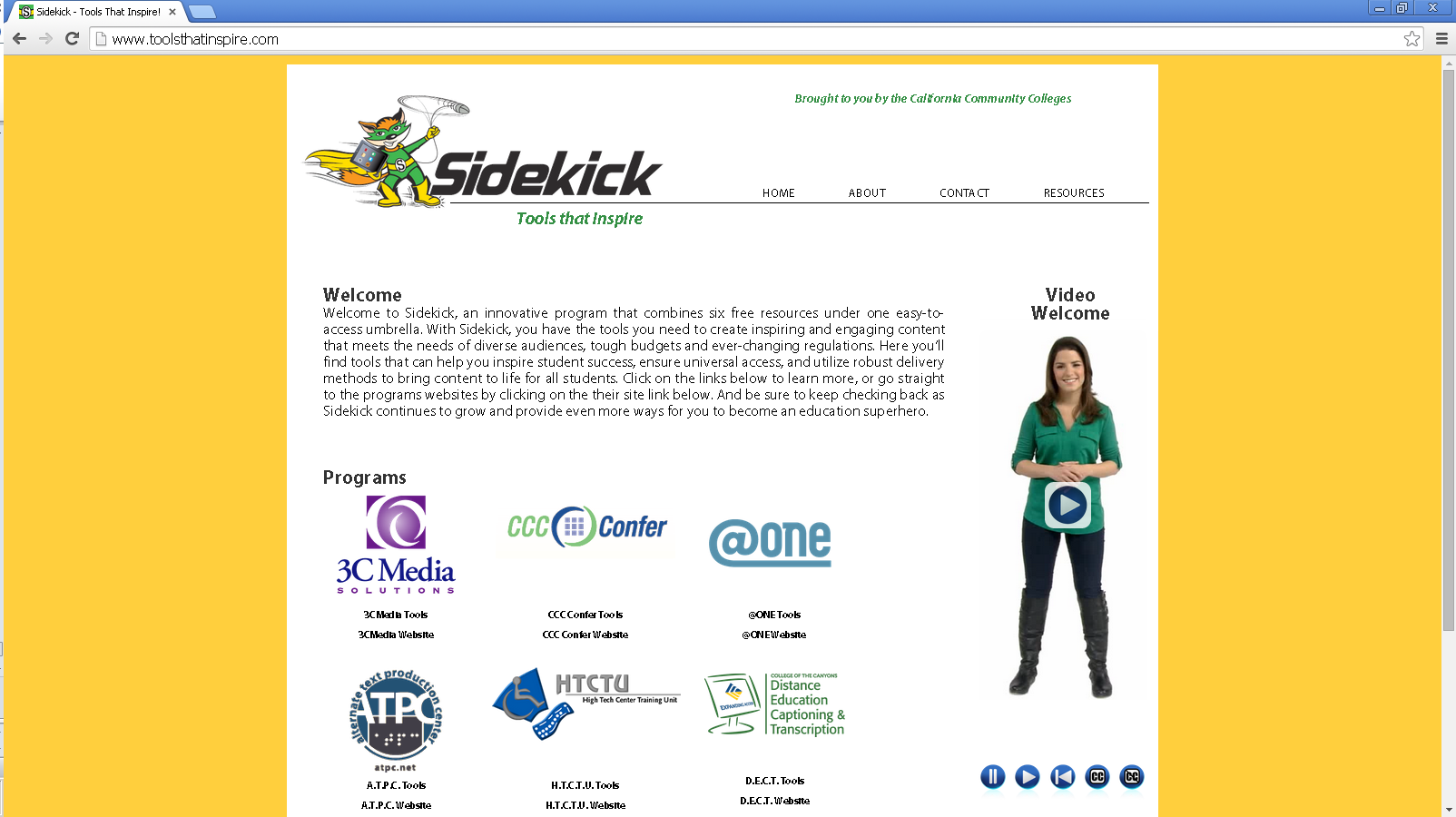 @ONE: Courseon accessibilityfor online ed

DECT Grant


Sidekick
www.toolsthatinspire.com
11/2/2017
www.htctu.net
76
Thank you!
Gaeir (rhymes with “fire”) Dietrich
gdietrich@htctu.net
408-996-6047

To schedule visits, please contact our admin assistant, Erika Owens
eowens@htctu.net
408-996-4636